2.3 Opening QuestionsGraph the equation going through (-5,9) and (-4,7)1.   What is the slope going through these points?2.   What is the y-intercept?3.   Knowing the slope and y-intercept, what is the equation of the line?
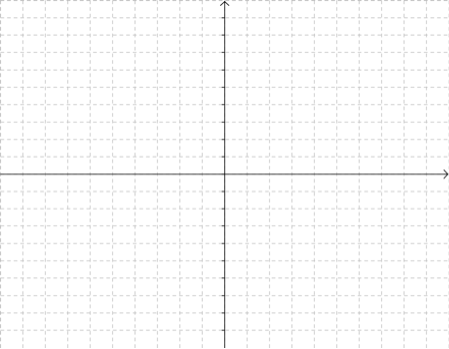 2.4:  Writing Equations of Lines
Objective:  Write linear equations
  	            	   Write direct variation equations
Slope-Intercept Form
y = mx + b


Writing an Equation Given the Graph
Write the equation of the line shown
slope
y-intercept
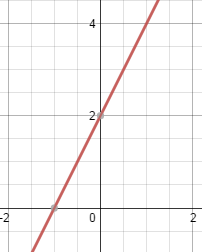 y = 2x + 2
Now Try:
Write the equation of the line shown
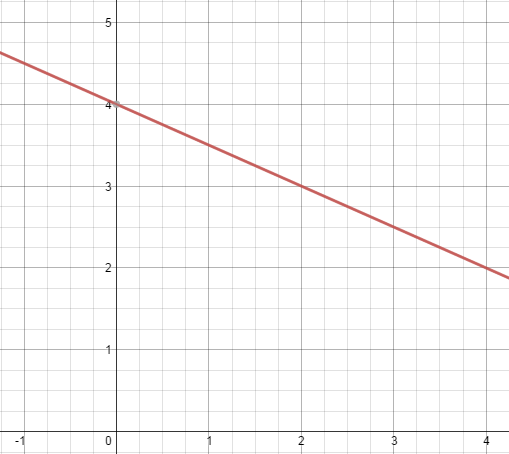 Point-Slope Form
slope
Ex
Write the equation of the line with a slope of -2 
and goes through the point (1,2)
y-coordinate
x-coordinate
y – 2 = -2(x – 1)
Converting to slope-intercept form:
	y – 2 = -2x + 2
	y = -2x + 4
* Using slope-intercept form:
	y = mx + b
	2 = -2(1) + b
	2 = -2 + b
	4 = b
y = -2x + 4
Ex 2
Write the equation of the line with a slope of -1 and goes through the point (8,-2) in point-slope and slope-intercept forms

Point-Slope:					Slope-Intercept Form:
y + 2 = -1(x – 8)				-2 = -1(8) + b
						-2 = -8 + b
						6 = b
y = -x + 6
Now Try:
Writing an Equation Given Two Points
Now Try:
Write the equation of each line going through the given points in point-slope and slope-intercept form

1.  (2,5)(4,-1)						2.  (-2,1)(4,7)
Writing Equations of Line That Are Parallel and Perpendicular
Perpendicular
y = -2x + b
1 = -2(1) + b
1 = -2 + b
3 = b
y = -2x + 3
Now Try:
Write the equations of the lines parallel and perpendicular to the line at the given point.
1.  y = -4x + 3 going through (-3,2)			2.  x = 2 going through (5,2)
Direct Variation
y = kx
* Graph of direct variation goes through the origin
Constant of variation
Ex
Write the equation relating x and y when y = 12 and x = 4

y = kx
12 = k(4)
3 = k
y = 3x
Ex 2
Tell whether the data shows direct variation.  If so, write the equation for direct variation
*Compare inputs with outputs.  See if they 
are proportional
*What is the constant of variation (k)?
  Answer:  -2.  So y = -2x
Now Try:
Tell whether the data shows direct variation.  If so, write the equation 
for direct variation
Real Life Application
From 1840 to 1850, the rate at which the percentage of labor force in nonfarming occupations increased was approximately linear.  In 1840, 31.4% of the labor force held nonfarming jobs.  In 1850, 36.3% of the labor force held nonfarming jobs.

1.  Write a linear model for the  percentage of the labor force in nonfarming  occupations.  Let t = 0 represent 1840.

(0,31.4)(10,36.3)	


In 1860, the percentage of labor force in nonfarming occupations was 41.1%.  Is this model for the percentage of nonfarming occupations from 1840 to 1850 still appropriate?

y = .49t + 31.4
31.4 = .49 (0) + b
31.4 = b
y = .49t + 31.4
y = mx + b
y = 41.2; very close to the original
                coordinate point, so YES
y = .49 (20) + 31.4
y = 9.8 + 31.4
(20, 41.1):
Now Try:
The rate of increase in tuition at a college from 1990 to 1995 was approximately linear.  In 1990, the tuition was $15,500 and in 1995 tuition was $22,600.

Write a linear model for the tuition from 1990 to 1995.  Let t = 0 represent 1990.



If this continues, what is the price of tuition this year?
Homework
Pg 95 #’s 14 – 62 even.